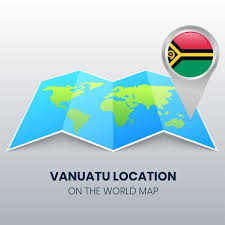 Vanuatu Location RegistryPresenter: Charlie MorrisMinistry of lands and natural  resources
content
The Project Why & Aim
Study Site 
Time Line 
Administrative Definition and Classification
Surveying Tool 
Project Results 
Sustainability 
Challenges
Conclusion
Vanuatu Location registry
WHY ? Different ministry have there own village and location registry. Some believe there are only 900 where us others believed there were more than 2000 
Aims: One Administrative Vanuatu Location Registry to be gazetted and utilized by all government 
Location Registry to be housed at the Ministry of Lands and Natural Resources 

	 Registry to include the following features per location
Unique Identification number (provided by
	MOLNR)
GPS Coordinates
Province name
Island
Area Council 
Village name with correct spelling
STUDY SITE
January 2023 Project proposal submitted to UNPS
5
February 2023 Project proposal approved
June 20, 2023 Project Plan approved by MoIA A/DG and MoLNR A/DG
June 22, 2023, Project Subcommittee First Meeting
June 30, 2023 Project Approved by Vanuatu National Geospatial Data Committee
Timeline
August 11, 2023, Vanuatu Location Registry Workshop
August 22, 2023, Fieldwork starts in Tobra, Penema, Shefa
September 1-10, 2023, Fieldwork starts in Sanma
September 12-21, 2023, Fieldwork starts in Tafea and Malampa
September 30 Project Report submitted to UNPS
Village
6
A cluster of family houses and building with a common custom governance
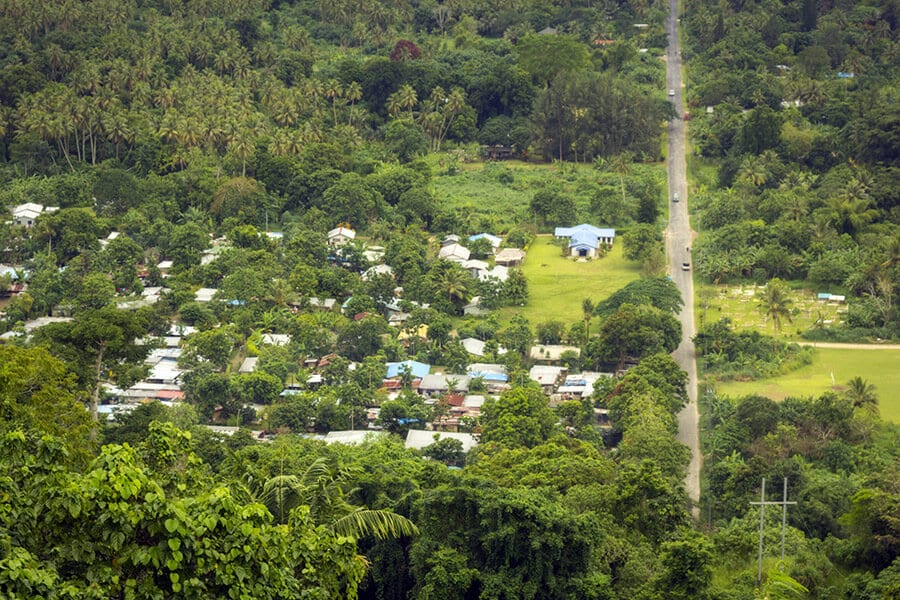 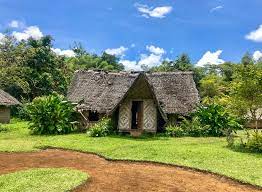 7
Custom governance
Must include the following characteristics
Administrative classifications
8
Primary Village
The original housing cluster formed by people with a  common custom governance
Secondary Village
Any new settlement formed by people who have moved away from the nearby primary village.
Or any area referred to as station, community, new place
KOBOTOOL BOX web application & kobo collect for field data collect
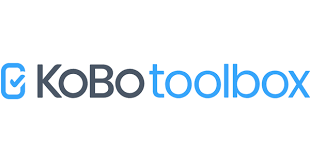 Information of the person filling in the form
National ID number
Full name
Contact
Date & time
Register location by
Province
Island
Area Council
Enter correct spelling of the village
Village status
Primary village
Secondary village
Declaration of correct spelling by
Chief / Church leader / Elderly person in the village
Area Administrator 

GPS Location 

Geographical Photo
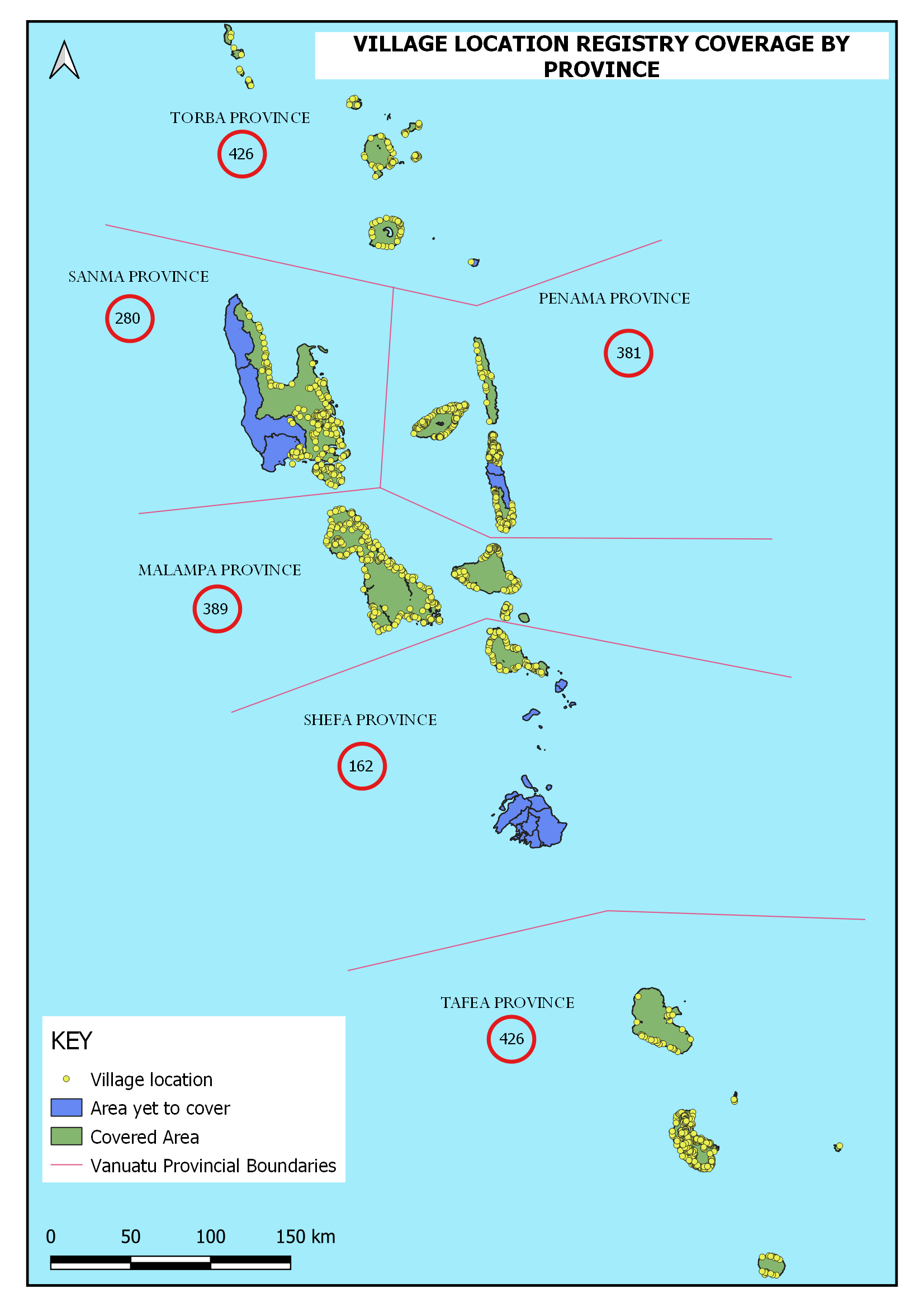 10
Project Results
11
Comprehensive reach –
 Over 2,064 villages, equal to approximately 75% of estimated villages throughout Vanuatu, were registered and mapped based on agreed-upon primary village/secondary village/community definitions, and each village allocated a unique identifier number and geo-data location mapping. 
The registration of villages has long-lasting positive implications for the allocation of the National ID card and the allocation voters to the polling station, distribution and tracking of emergency relief supplies as well as public services, development planning, and data gathering. 
Establishment of Vanuatu’s first-ever National Location Register validated and endorsed by all relevant stakeholders across sectors.
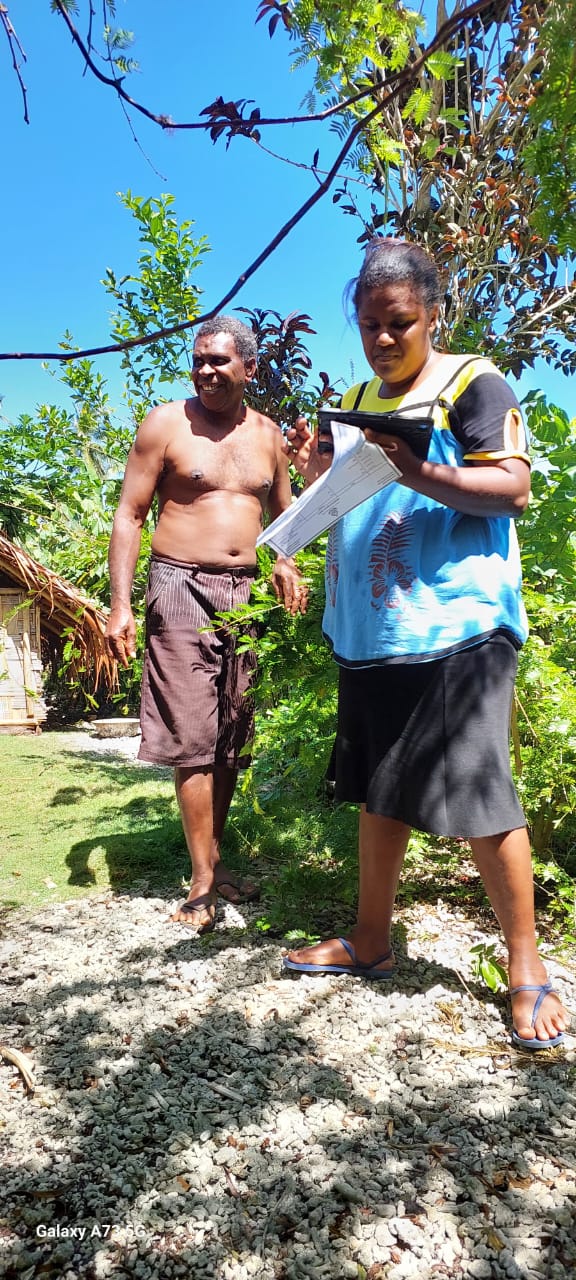 Sustainability
12
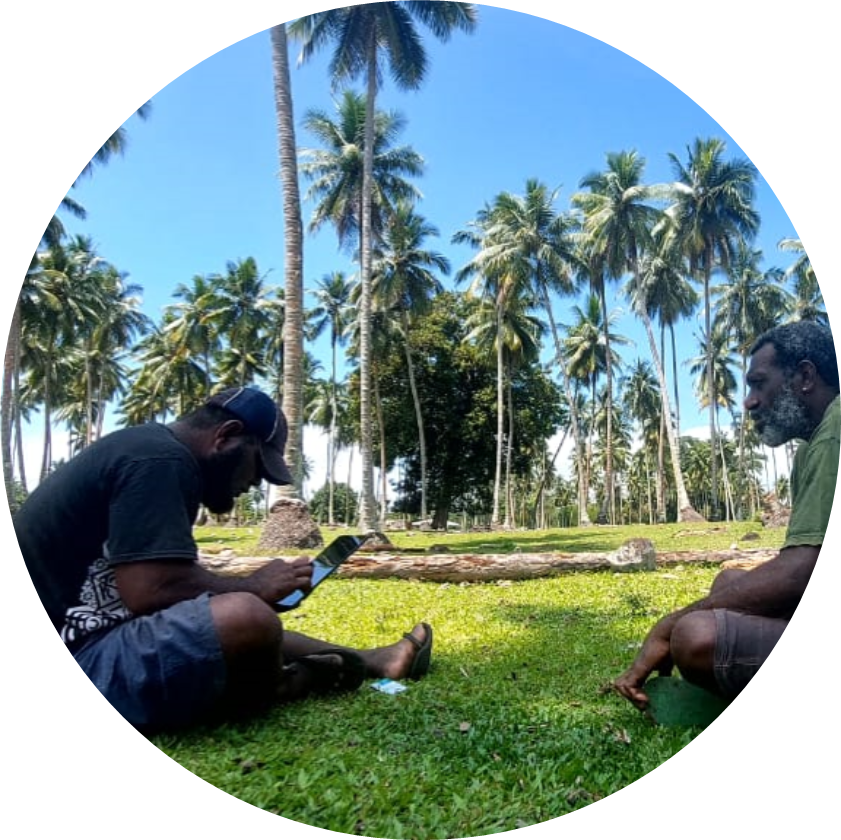 Capacity building of 300 Youth Leaders and nearly 50 trainers to generate skilled human resources for the future sustainability of such initiatives  
Whole of government approach to continue building upon the results achieved. Five different Government Ministries, the Vanuatu GIS Committee, and the Malvatumauri Council of Chiefs were engaged to implement and endorse the project, illustrating strong local stakeholder participation and ownership.
CHALLENGE
13
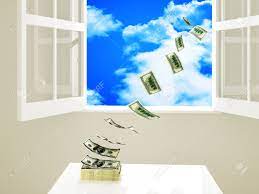 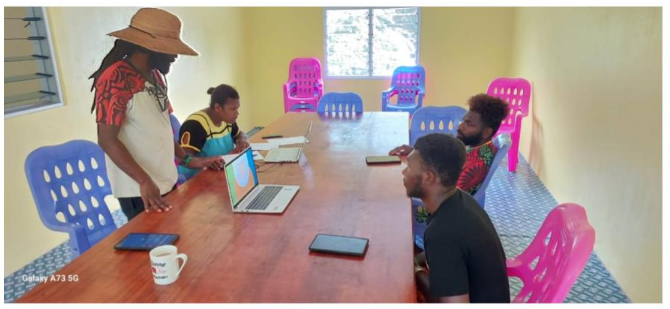 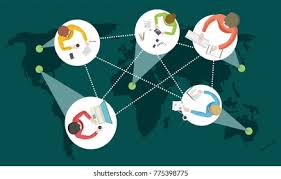 FUNDING PROCESS
WORKING DISTANCE
TRAINING
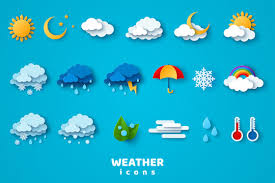 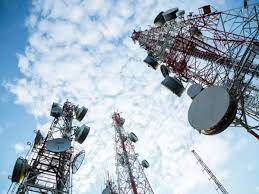 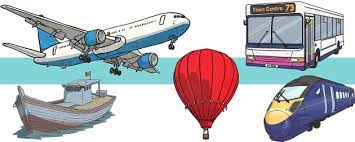 WEATHER
TELECOMMUNICATION COVERAGE
Limited TRANSPORTATION opportunities
55%
%
80%
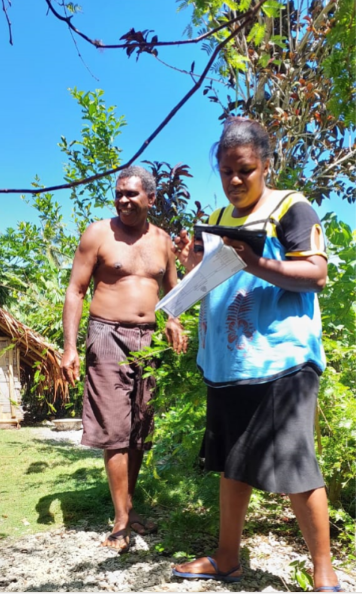 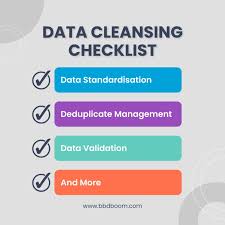 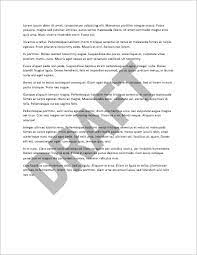